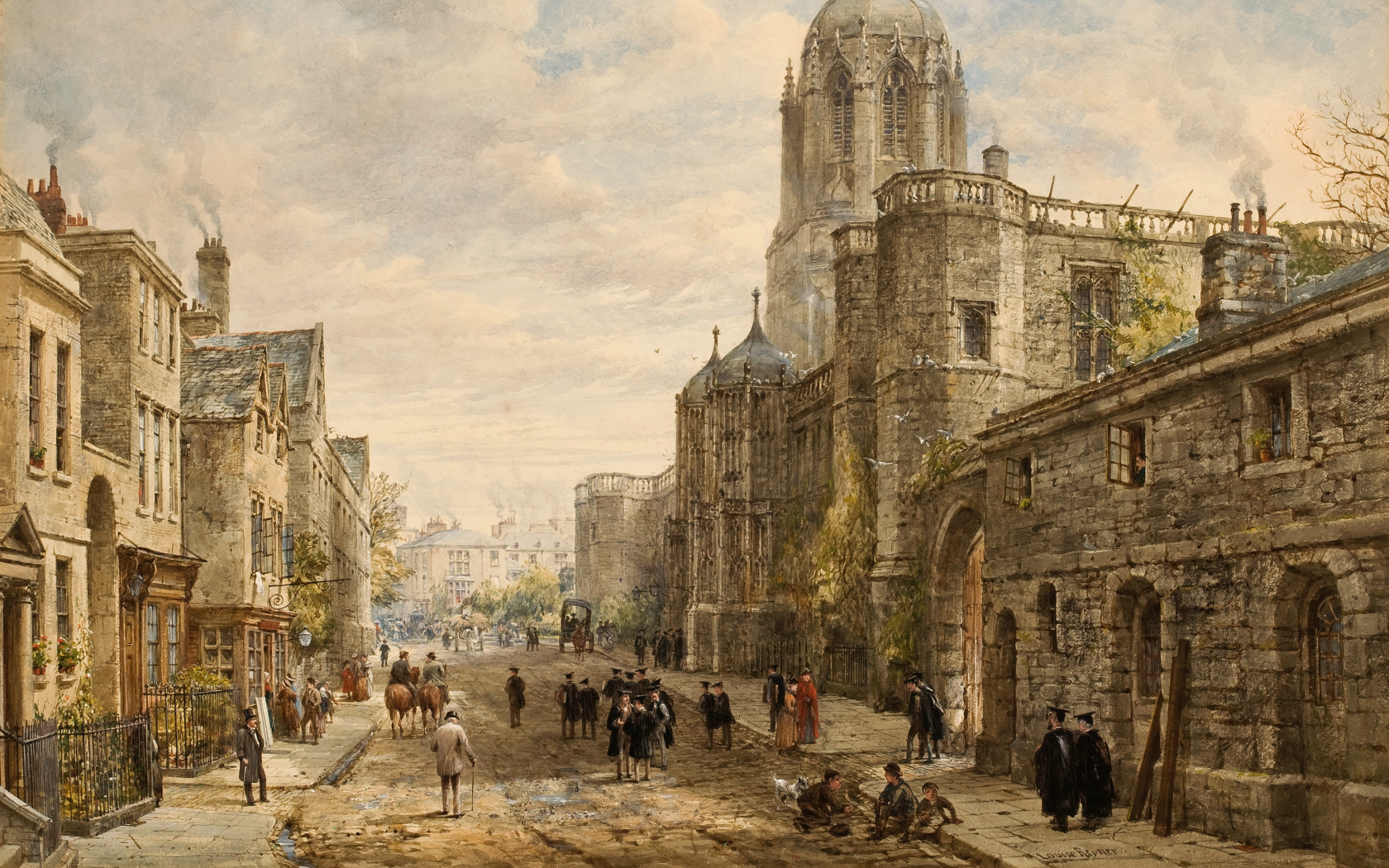 Под знаком двойной розы.Англия в первой половине XVI в.
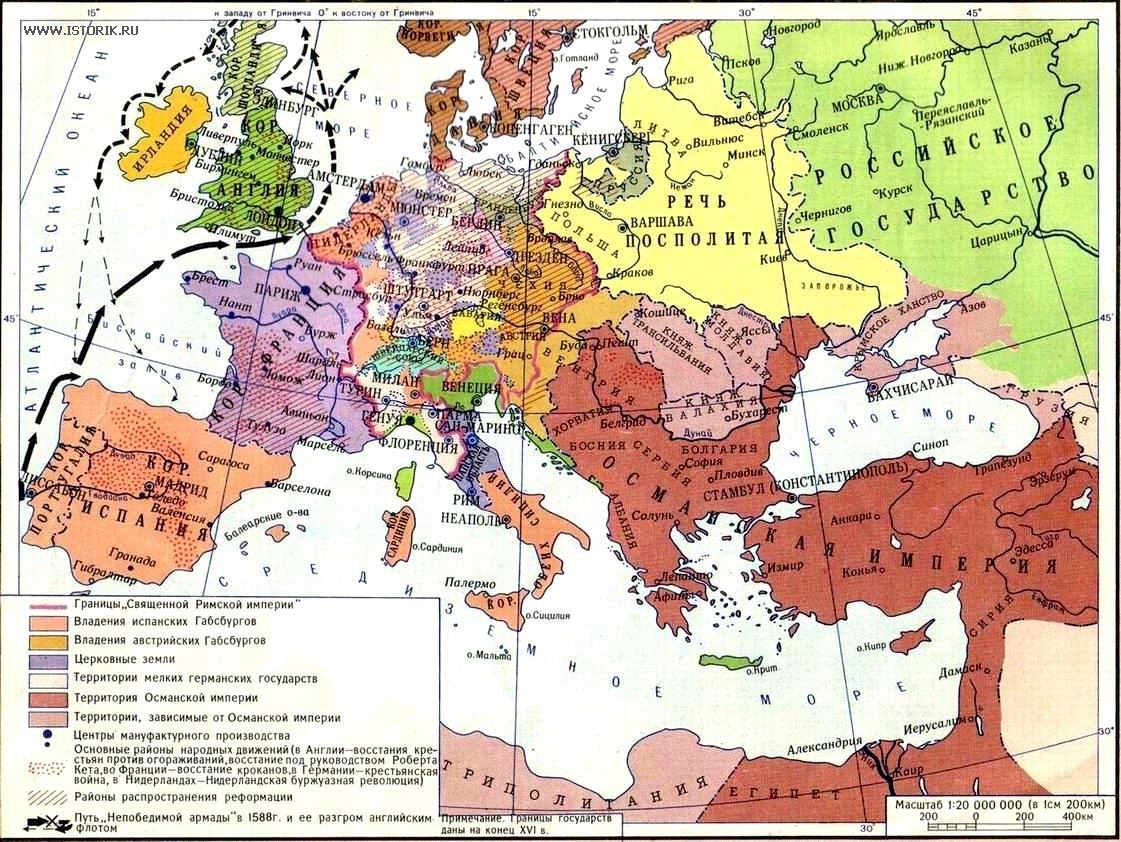 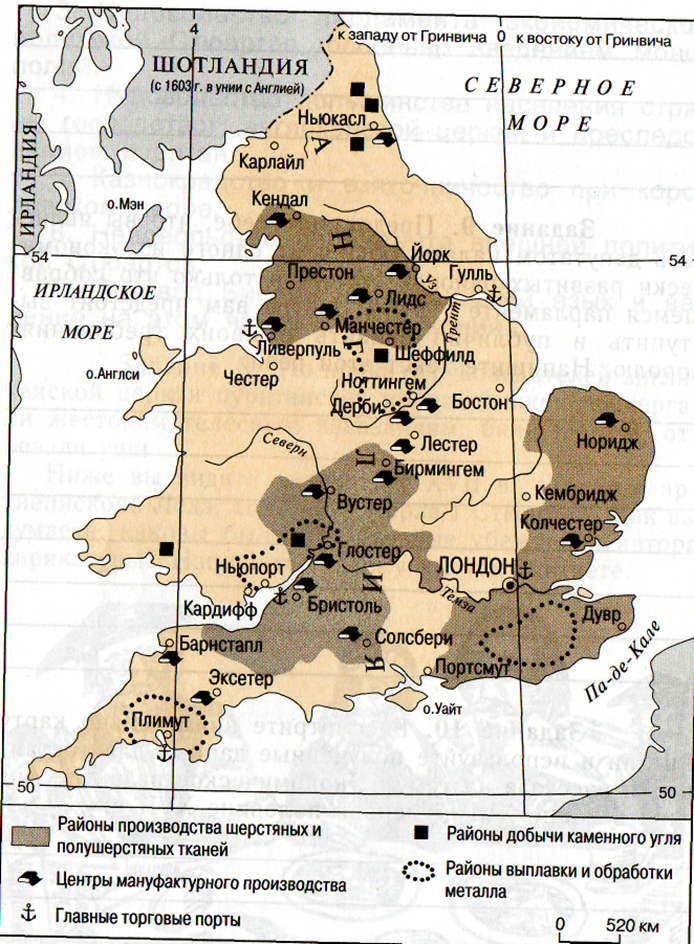 «Цветущий сад в ограде моря»У. Шекспир.
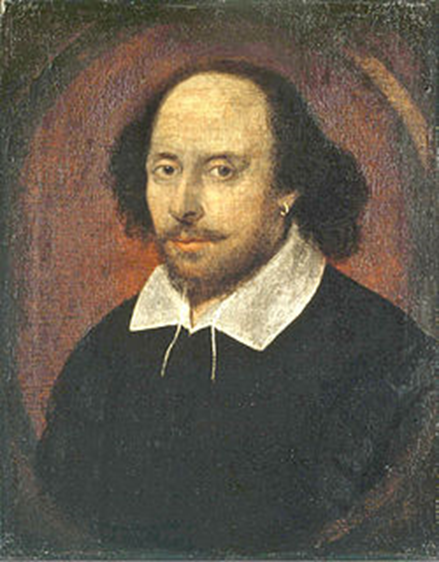 Экономическое процветание в Англии
Из Англии в Германию, Нидерланды, Швецию, Россию, Италию и Испанию.
На юге – до Африки; на севере – до России; на востоке – до Турции и Индии; на западе – до Америки
В XV в. Появление крупных мануфактур
Рассеянная мануфактура
Хозяева  - суконщики
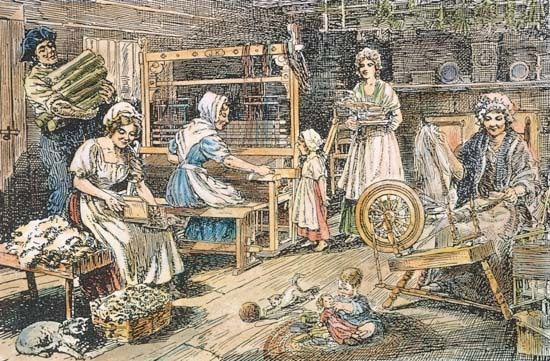 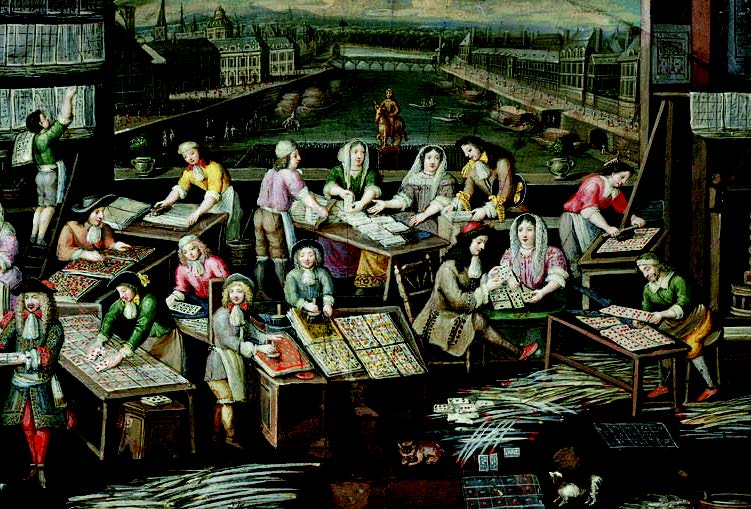 Зарождение в XIV – XV в нового дворянства (джентрии)
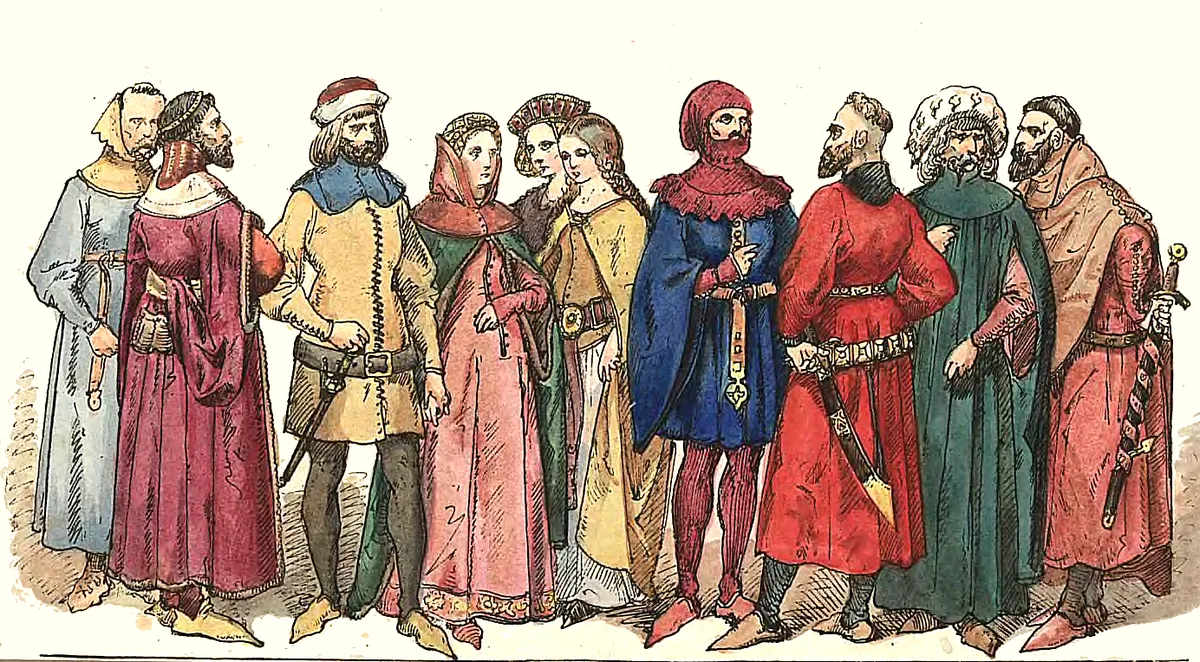 Джентрии занимались предпринимательством, брали в аренду землю и становились фермерами, разводили овец, вкладывали капиталы в международную торговлю.
Аграрный переворот в Англии в XVI в.
Спрос на овечью шерсть
В XV – XVII в. Английские «новые дворяне» (джентри) сгоняли крестьян со своих земель и превращали крестьянские поля в пастбища, где паслись овцы. Этот процесс называется огораживанием, так как джентри огораживали свои пастбища изгородями. Запреты короля не помогли! По выражению Томаса Мора – «овцы съели людей»
Огораживание – насильственный сгон крестьян с земли в Англии в начале XVII в., предшествовавший формированию в деревне капиталистических отношений.
Крестьяне становились пауперами – лишенные крова и имущества (нищими)
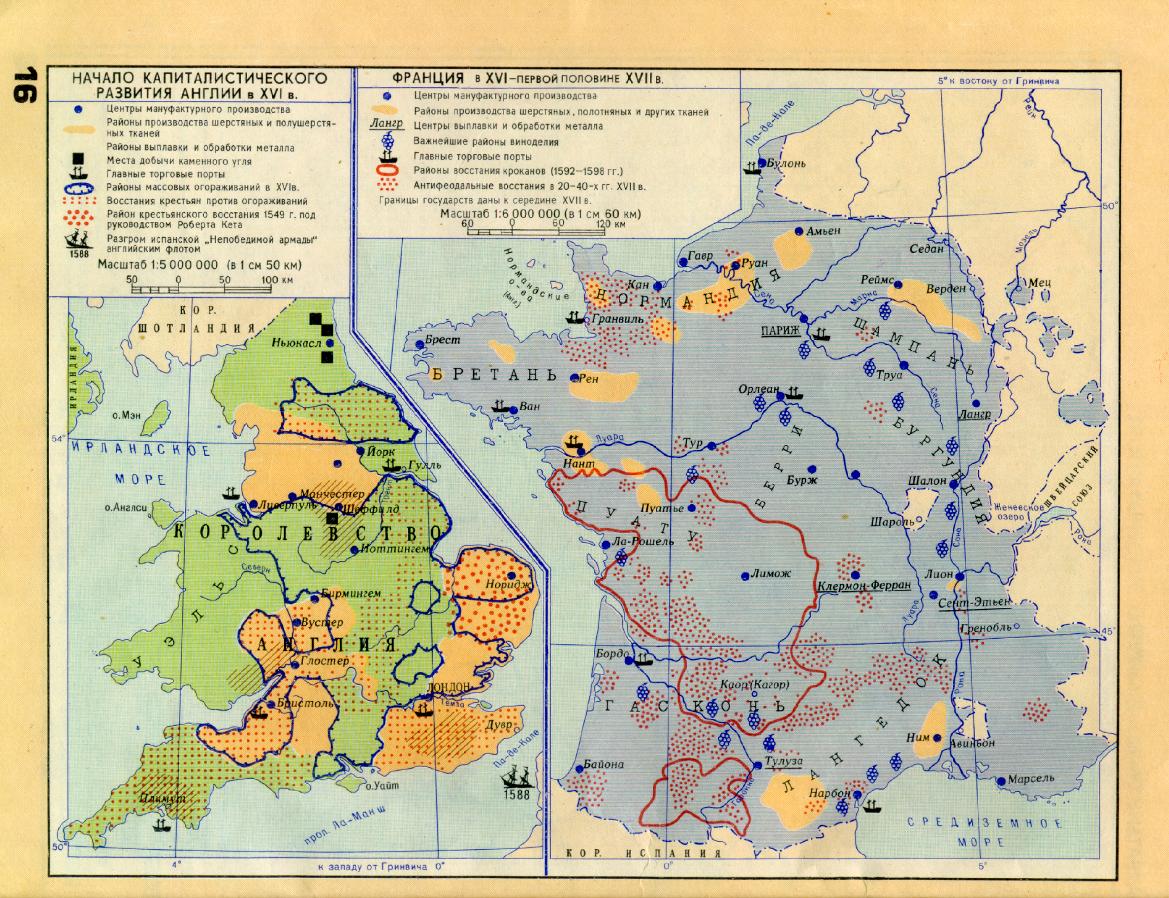 Знаменитая цитата из «Утопии» Томаса Мора (1516) гласит: «Ваши овцы, обычно такие кроткие, довольные очень немногим, теперь, говорят, стали такими прожорливыми и неукротимыми, что поедают даже людей, разоряют и опустошают поля, дома и города» («овцы стали пожирать людей»).
Война Алой и Белой розы
1455-1485
Династия Йорков
Династия Ланкастеров
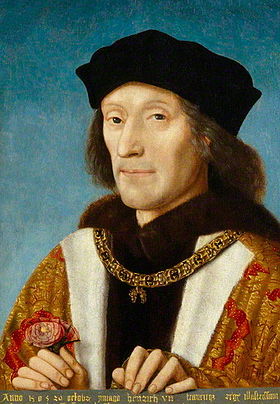 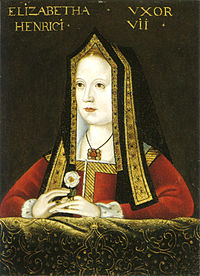 Династия Тюдоров
XVI век – век Тюдоров
Генрих VII Тюдор 1485-1509 гг.
Елизавета Йоркская
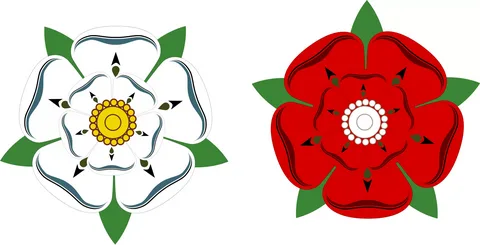 В 1485 году на троне Англии воцарилась династия Тюдоров, которая положила конец  войне кланов Йорков и Ланкастеров. Первым монархом стал Генрих VI (потомок Ланкастеров), взял в жены представительницу дома Йорков.
Йорки                Ланкастеры
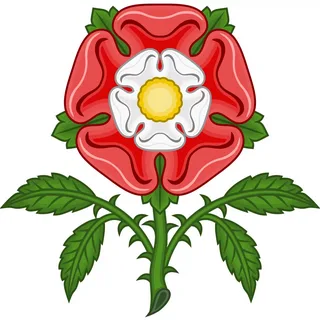 Правление  Генриха VII и Генриха VIII
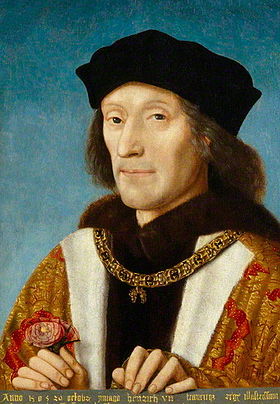 Стремился укрепить королевскую власть;
значительно пополнил бюджет Англии;
Поощрял торговлю и кораблестроение.
Заботился о престиже английской монархи;
Провёл реформацию в Англии.
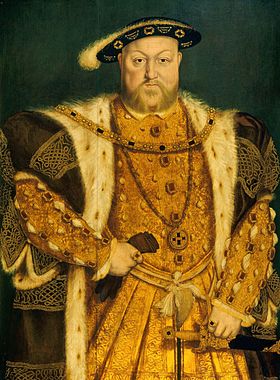 Генрих VII  1485-1509
Генрих VIII 1509-1547
Реформация в Англии
Генрих хотел аннулировать брак с Екатериной Арагонской и жениться на Анне Болейн
Папа не дал разрешения, его поддержало английское духовенство
Тогда Генрих обвинил всех в государственной измене и провозгласил себя единственным главой церкви (1532)
Помиловал тех, кто подчинился ему
Томас Мор – казнен в 1532 году
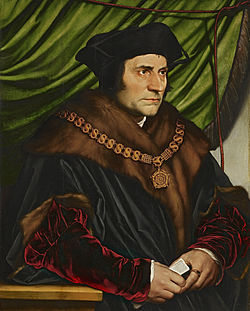 Лорд-канцлер Англии, один из ближайших к Генриху людей
Писатель, философ, гуманист, автор «Утопии»
Был казнен по приказу Генриха за нежелание отречься от католичества
1534г.
Акт о супрематии
Англия отказалась признавать авторитет папы;
Церковь Англии стала называться АНГЛИКАНСКОЙ.
В результате:
Особенности Английской
 церкви:
В его основу легла идея оправдания верой;
Первоначально 3 таинства – крещение, причащение и покаяние;
Сохраняла иерархию духовенства, почитание икон и святых, богатое убранство церкви.
Библия была переведена на английский язык.
Секуляризация церковных земель
Монастыри были закрыты, монахи изгнаны, а имущество церквей и монастырей поступило в казну.
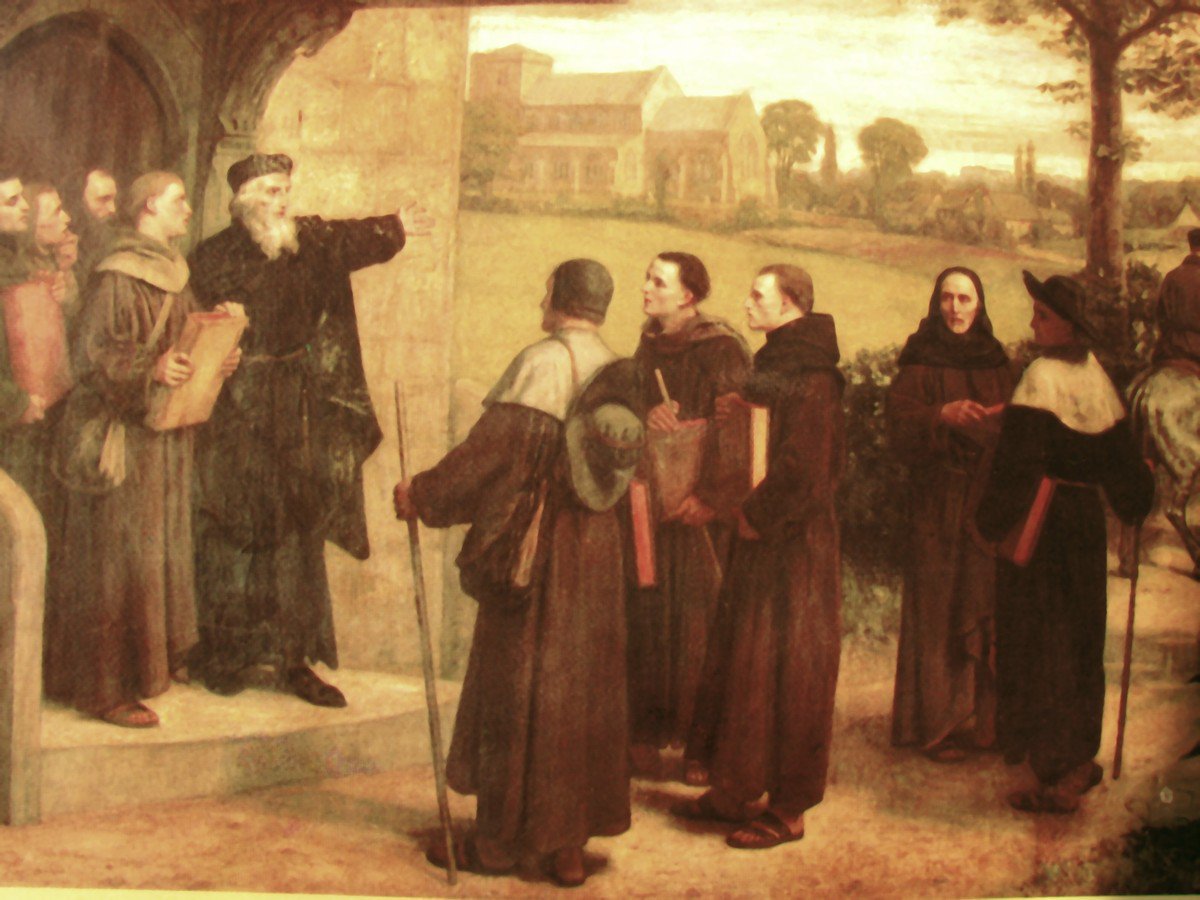 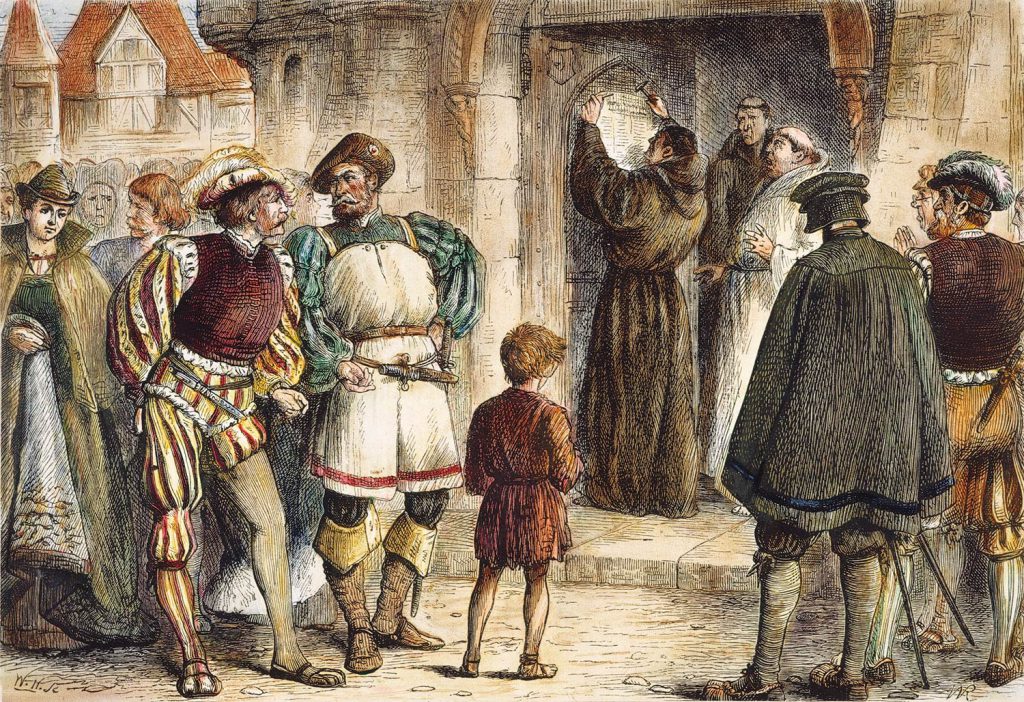 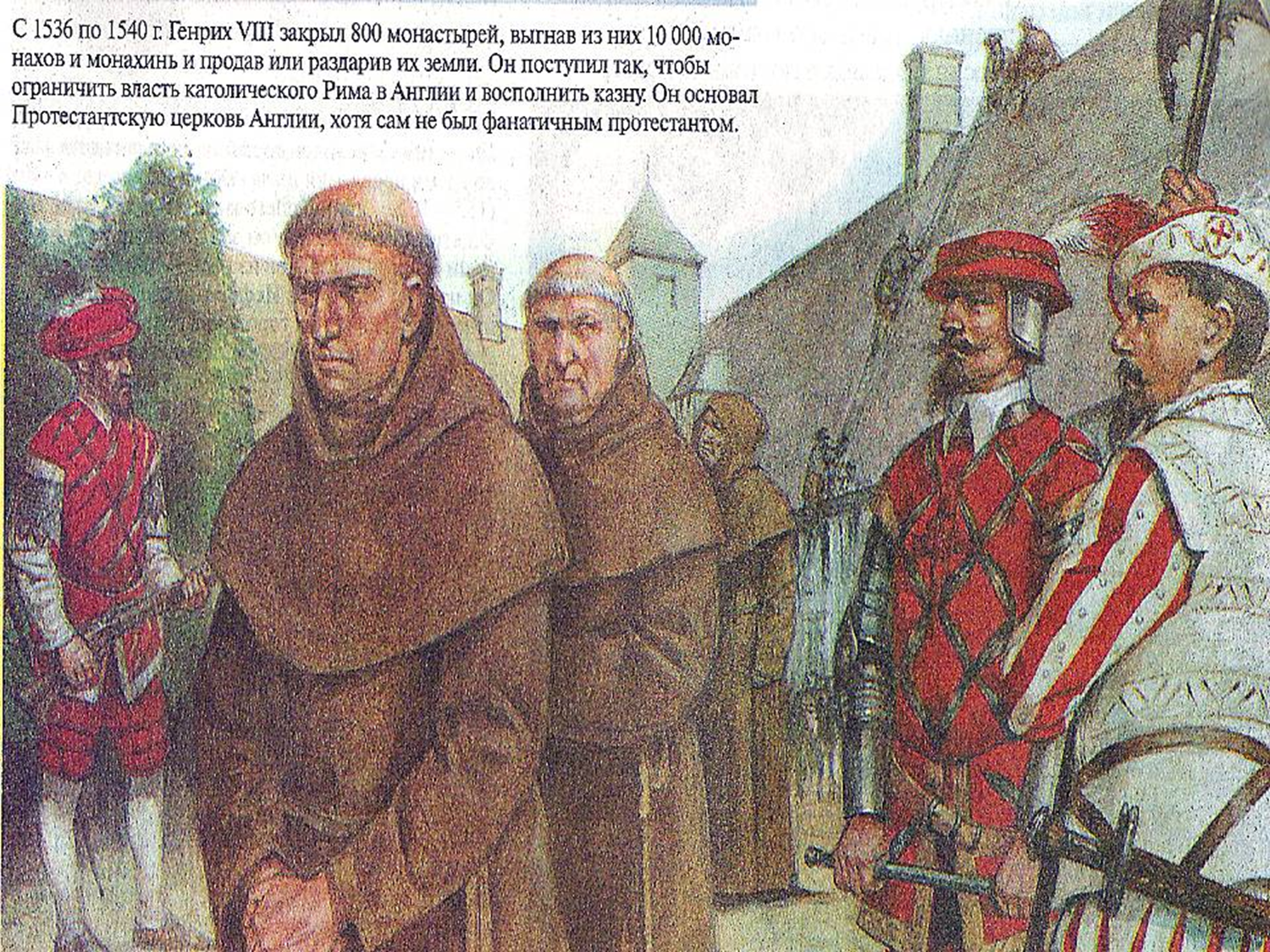 ЖЁНЫ ГЕНРИХА VIII ТЮДОРА
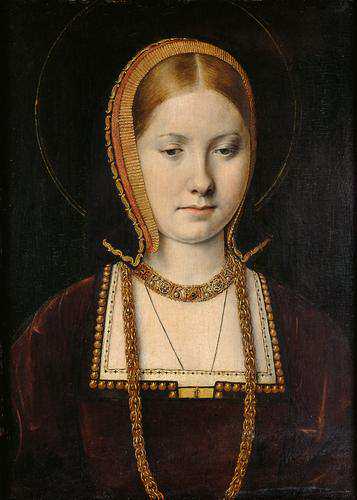 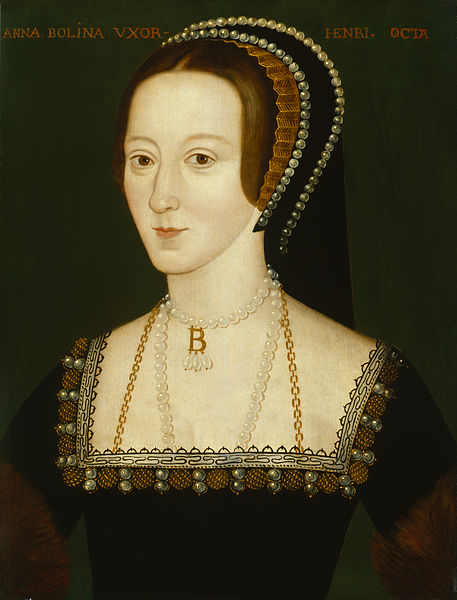 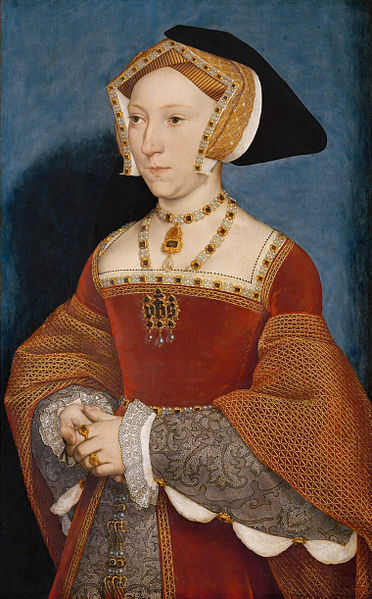 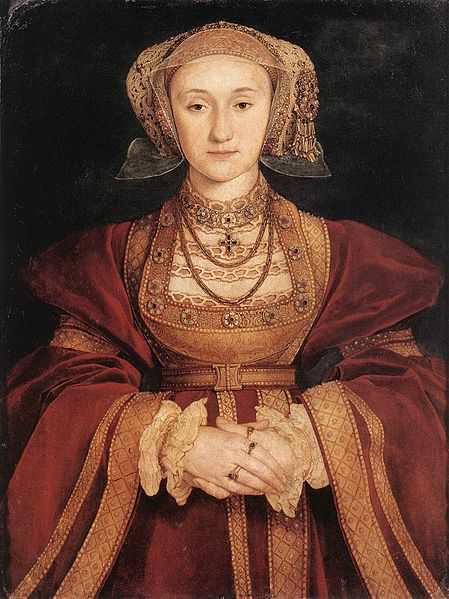 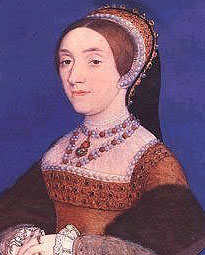 Екатерина Арагонская
Анна Болейн
Джейн Сеймур
Анна Клевская
Екатерина Говард
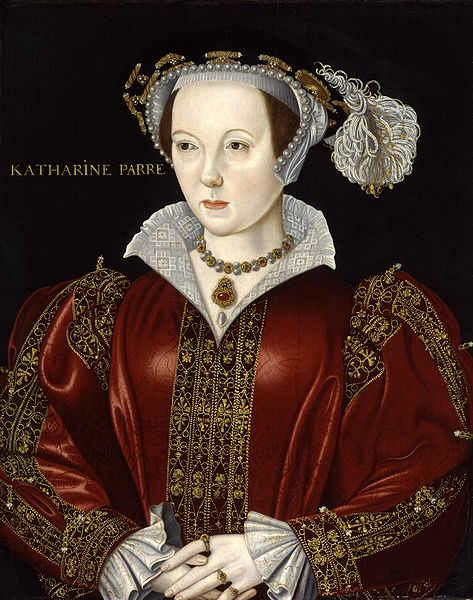 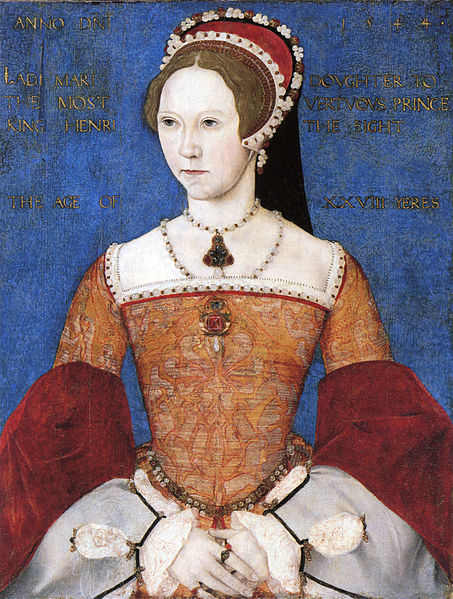 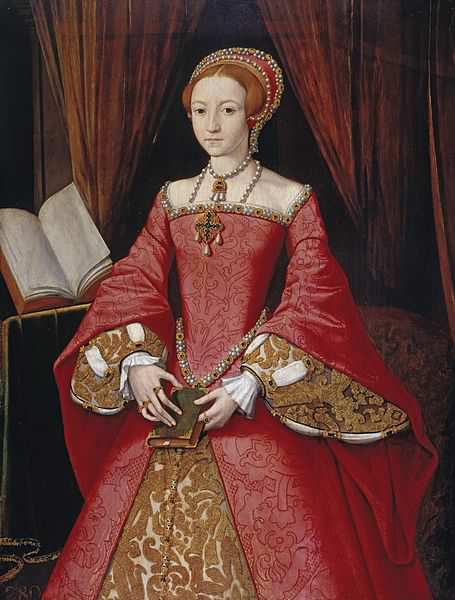 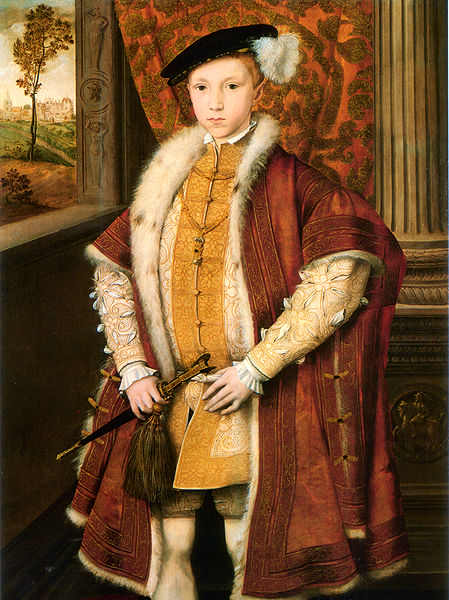 Екатерина Парр
Мария I Кровавая
Эдуард VI
Елизавета I
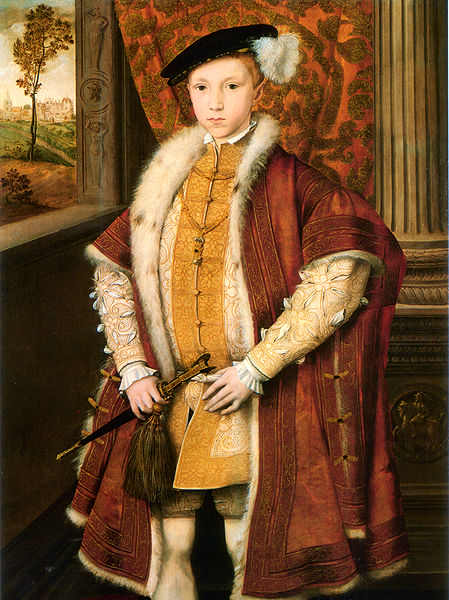 ЭДУАРД VI ТЮДОР
(1547 – 1553 гг.)
Период утверждения англиканства.
Умер в 15 лет.
МАРИЯ I КРОВАВАЯ
(1553 – 1558 гг.)
Период Контрреформации, разгул инквизиции.
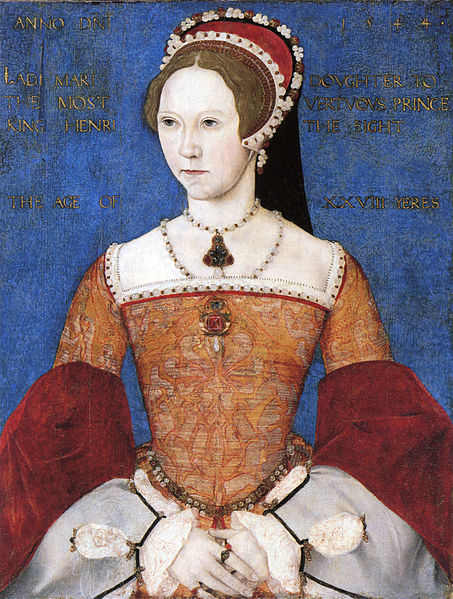 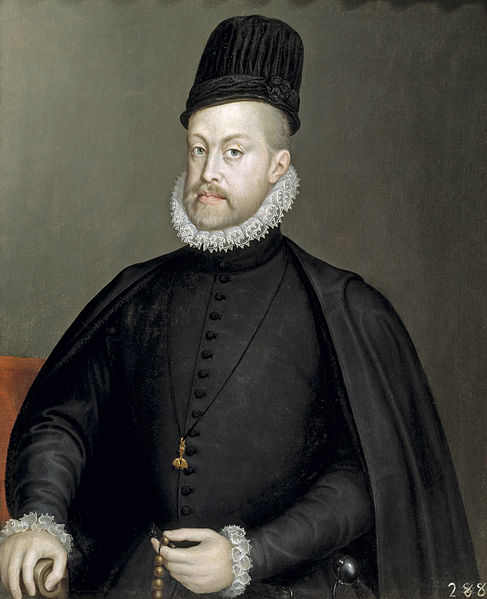 МУЖ  МАРИИИ – КОРОЛЬ   ИСПАНИИ  ФИЛИПП  II.
Домашняя работа 
Ст. 119 – 124 читать, пересказывать. Учить записи в тетрадях. Вопросы – 5,6 письменно.